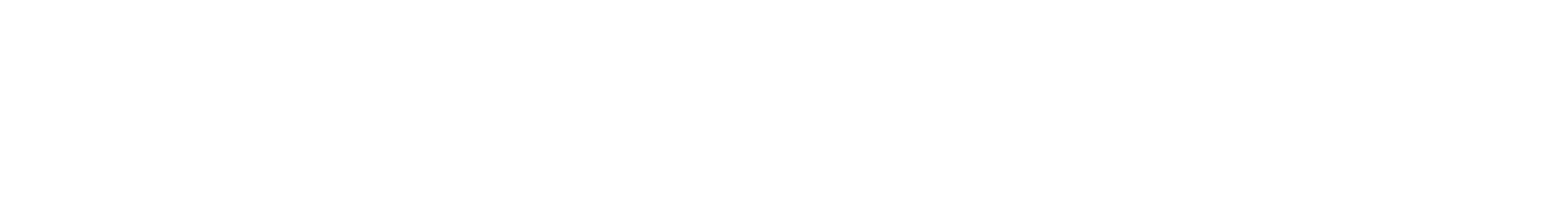 Moving from Military into the Nuclear Sector
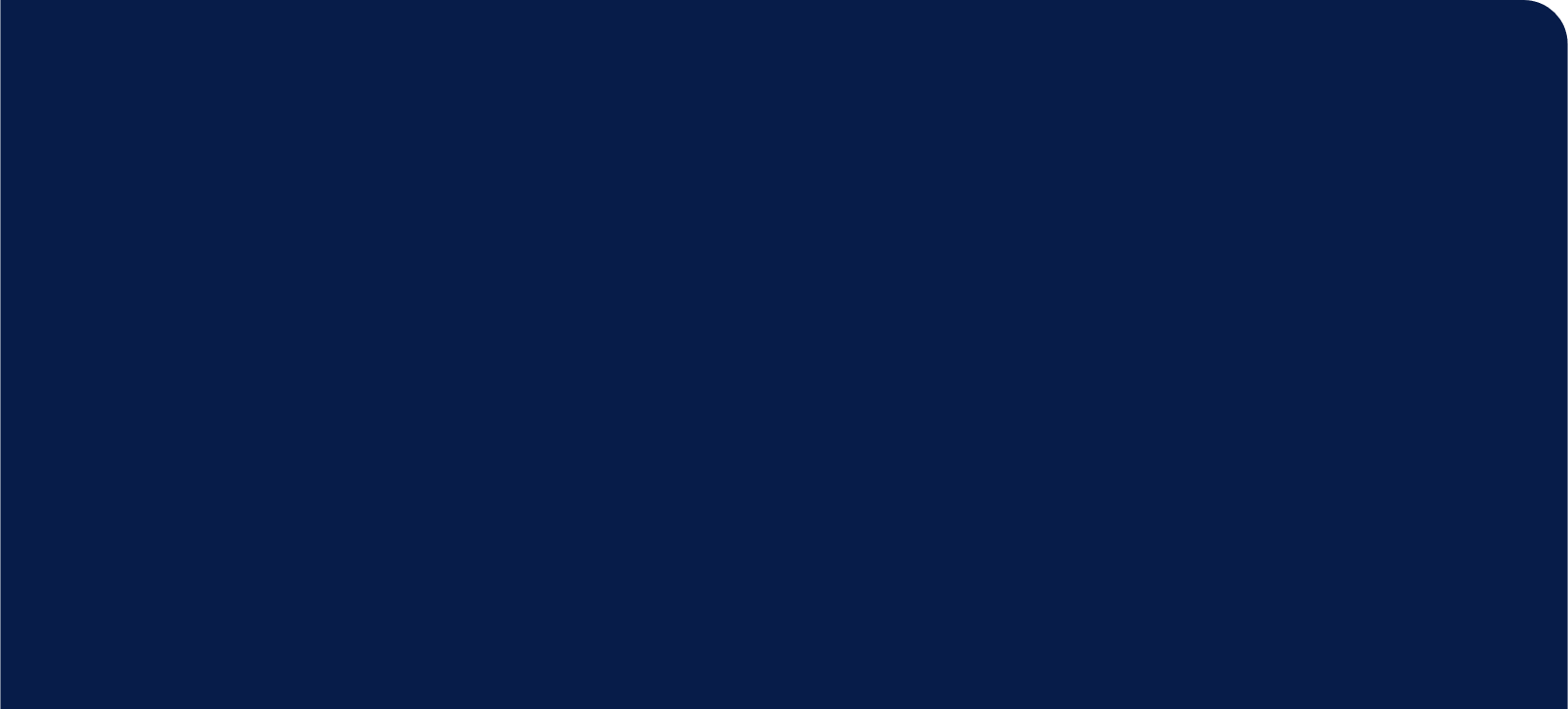 Bringing expertise developed during Military services into an Industry Partner to remain working in a technical field.
Andrew
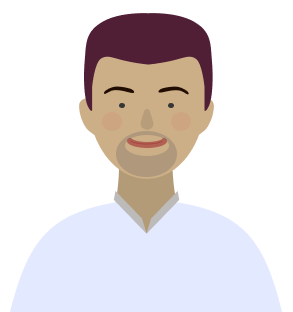 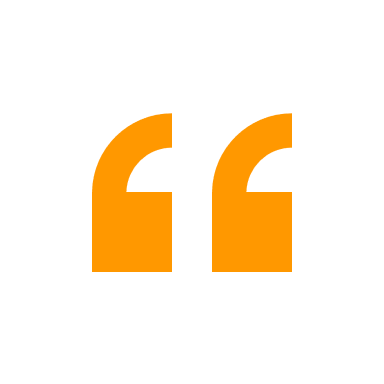 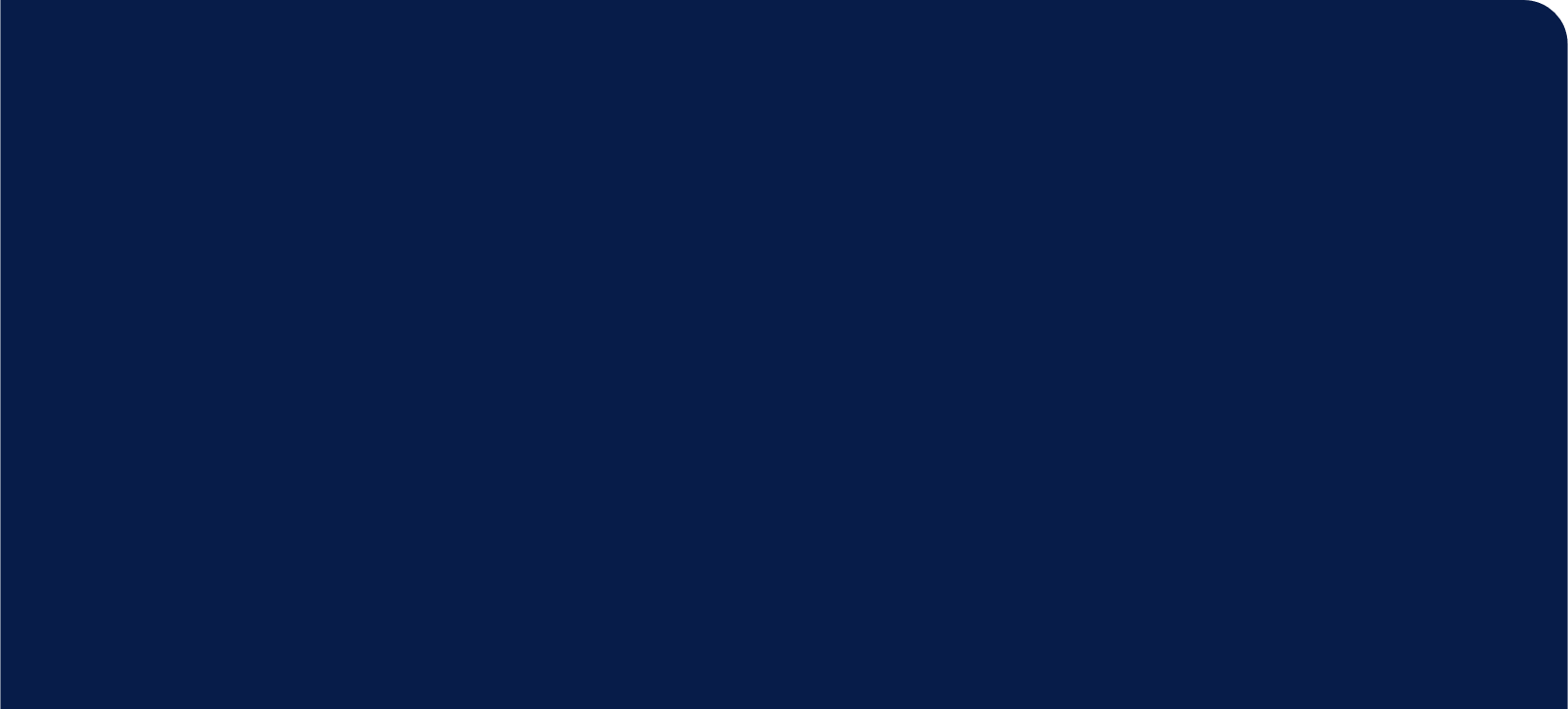 I bring a lot of experience from working across the DNE; this breadth of experience is invaluable to my employer.
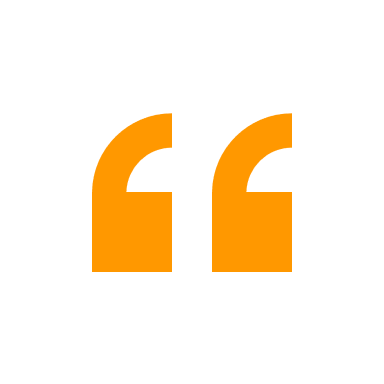 Career history
Appointments
37 years in the Royal Navy
Royal Navy
DNO
Transport Operations Assistant Head
Digital Innovation
Defence Medical
Head of Radiation Protection
Rolls-Royce